Topic 25 Tries
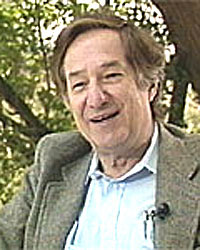 “In 1959, (Edward) Fredkin recommendedthat BBN (Bolt, Beranek and Newman, now BBN Technologies) purchase the very firstPDP-1 to support research projects at BBN. The PDP-1 came with no software whatsoever.
Fredkin wrote a PDP-1 assembler called FRAP (Free of Rules Assembly Program);”

Tries were first described by René de la Briandais in File searching using variable length keys.
Clicker 1
How would you pronounce “Trie”
“tree”
“tri – ee”
“try”
“tiara”
something else
CS314
Tries
2
Tries aka Prefix Trees
Pronunciation:
From retrieval
Name coined by Computer Scientist Edward Fredkin
Retrieval so “tree”
… but that is very confusing so most people pronounce it “try”
CS314
Tries
3
Predictive Text and AutoComplete
Search engines and texting applications guess what you want after typing only a few characters
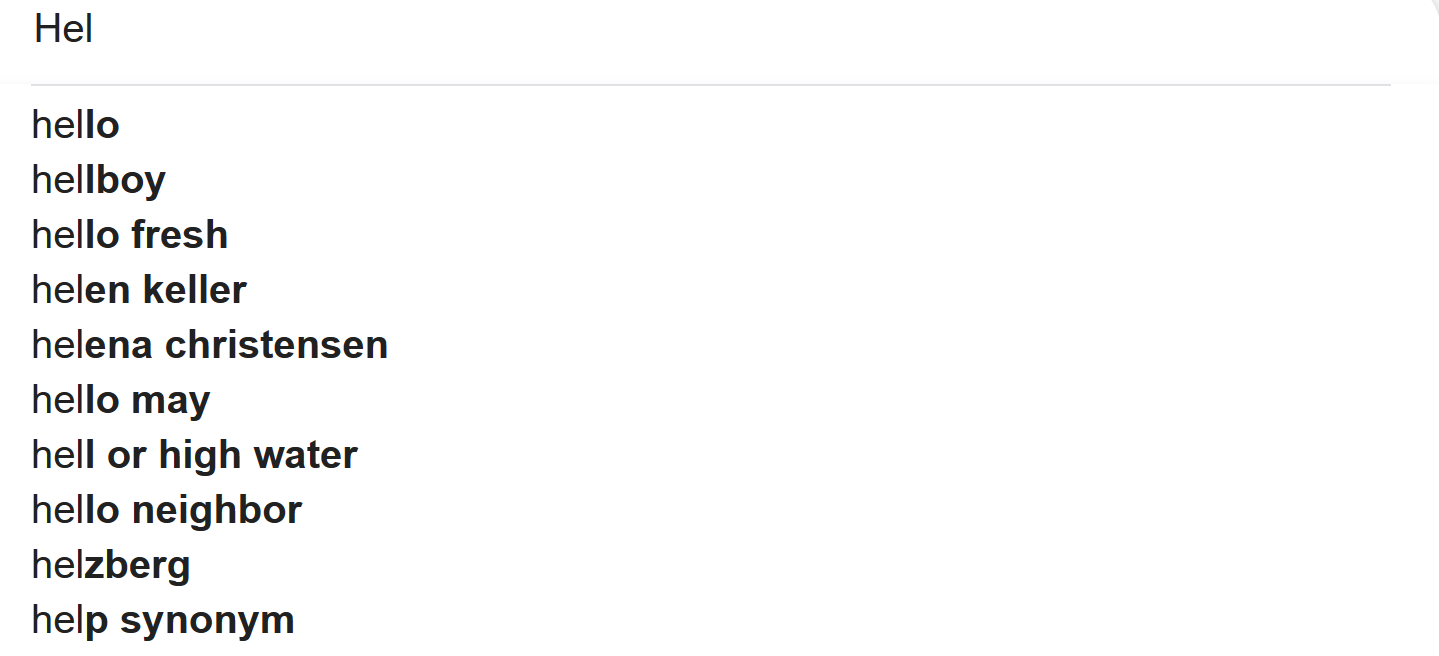 CS314
Tries
4
AutoComplete
So do other programs such as IDEs
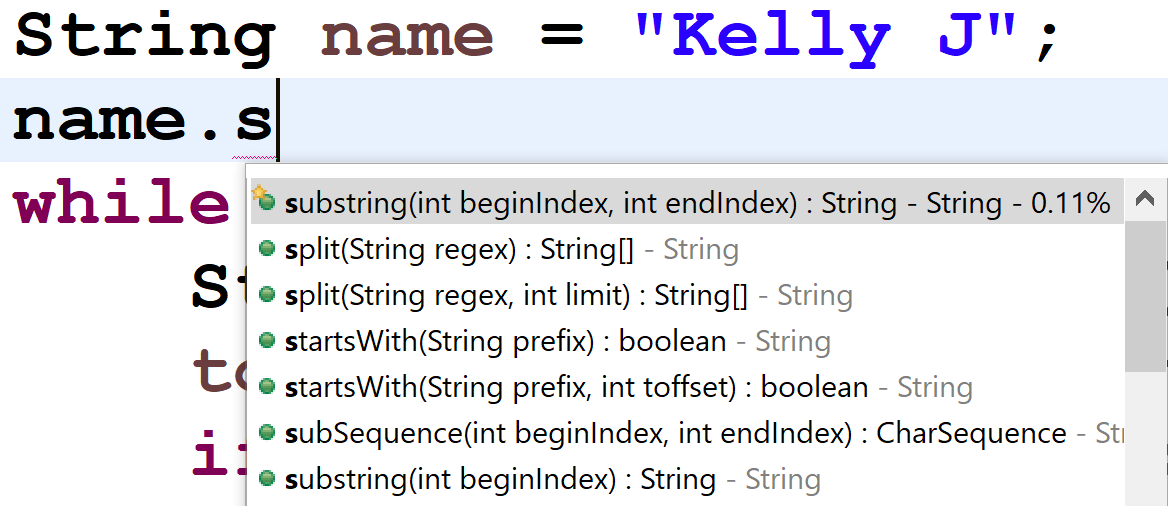 CS314
Tries
5
Searching a Dictionary
How?
Could search a set for all values that start with the given prefix.
Naively O(N) (search the whole data structure).
Could improve if possible to do a binary search for prefix and then localize search to that location.
CS314
Tries
6
Tries
A general tree (more than 2 children possible)
Root node (or possibly a list of root nodes)
Nodes can have many children
not a binary tree
In simplest form each node stores a character and a data structure (list?) to refer to its children
"Stores" all the words or phrasesin a dictionary.
How?
CS314
Tries
7
René de la Briandais Original Paper
CS314
Tries
8
????
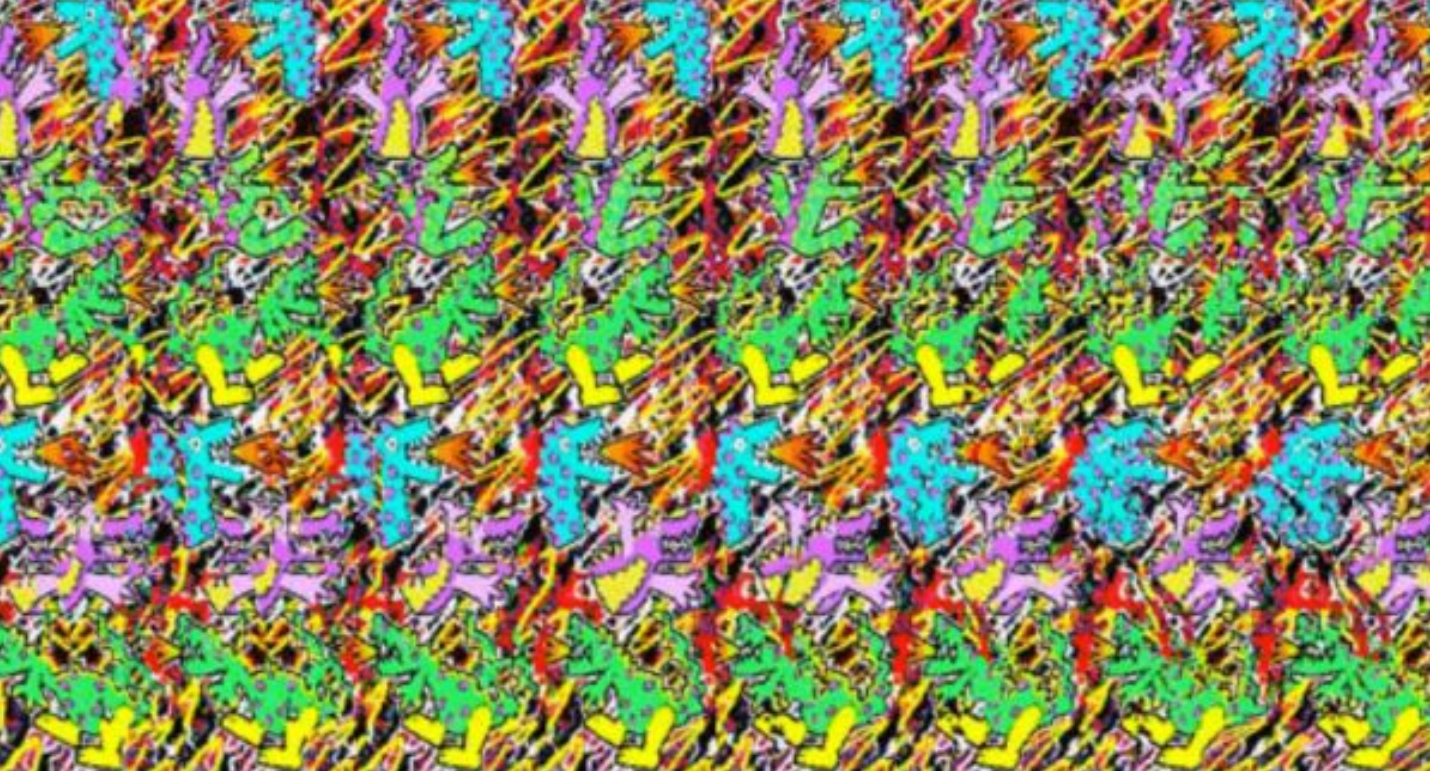 CS314
Tries
9
????
Picture of a Dinosaur
CS314
Tries
10
Fall 2022 - Ryan P.
Created with Procreate: https://procreate.art/
CS314
Tries
11
Can
CS314
Tries
12
Candy
CS314
Tries
13
Fox
CS314
Tries
14
Clicker 2
Is “fast” in the dictionary represented by this Trie?
No
Yes
It depends
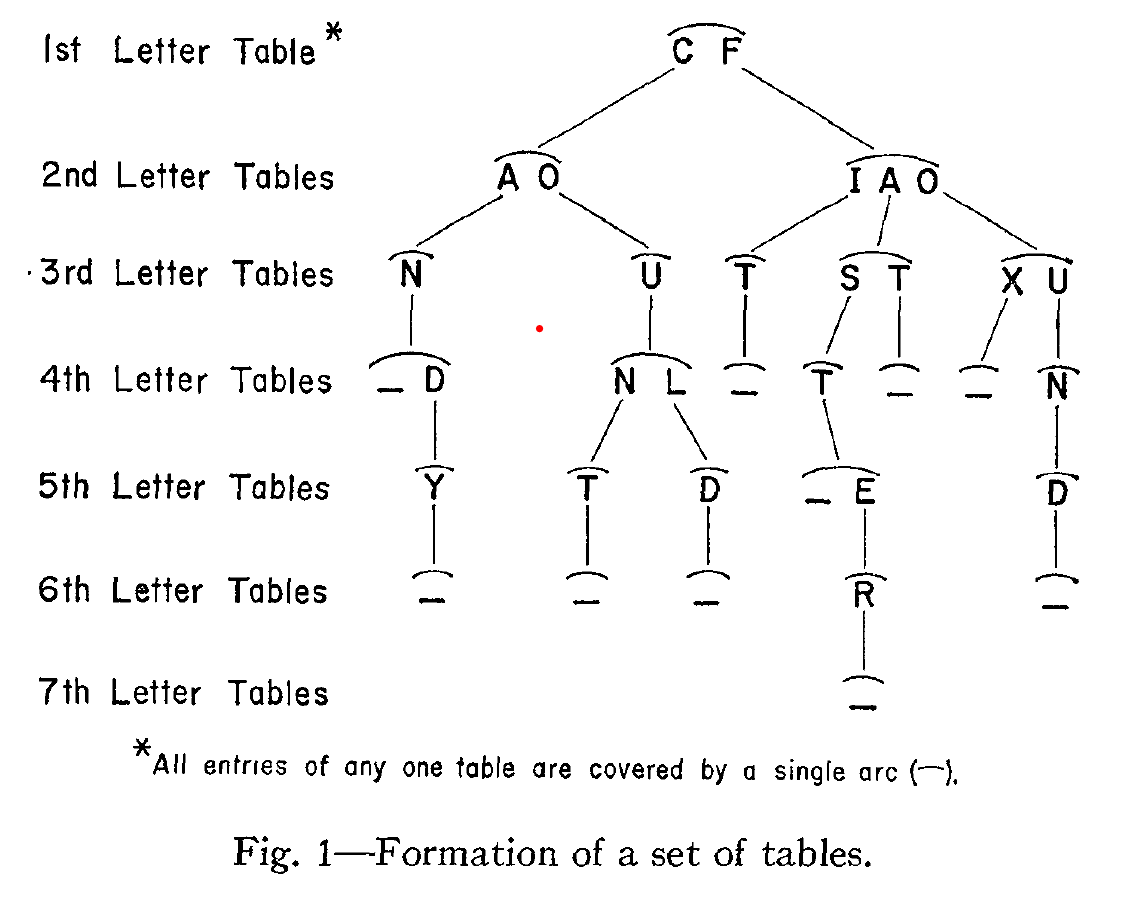 CS314
Tries
15
Clicker 3
Is “fist” in the dictionary represented by this Trie?
No
Yes
It depends
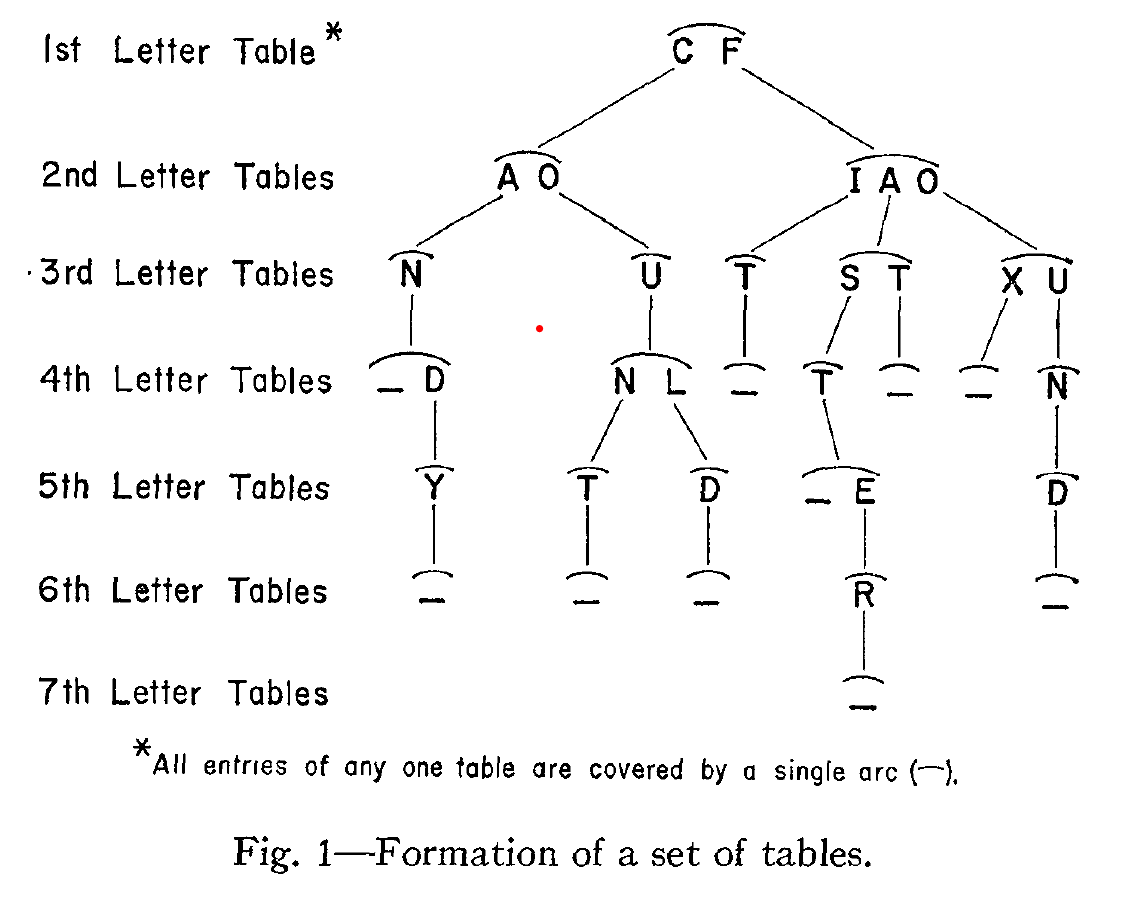 CS314
Tries
16
Tries
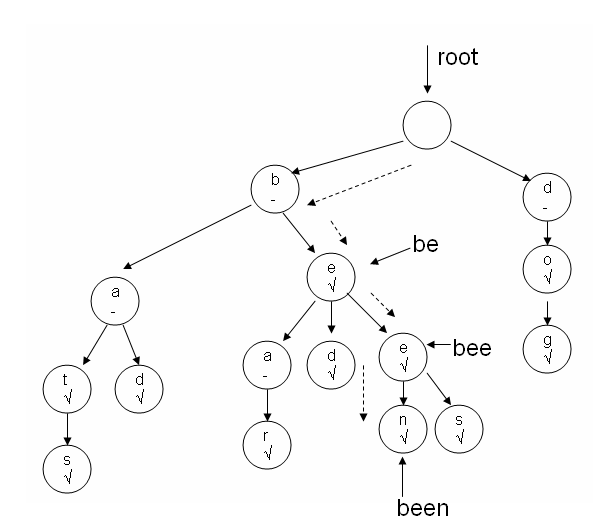 Another example of a Trie
Each node stores:
A char
A boolean indicating if the string ending at that node is a word
A list of children
CS314
Tries
17
Predictive Text and AutoComplete
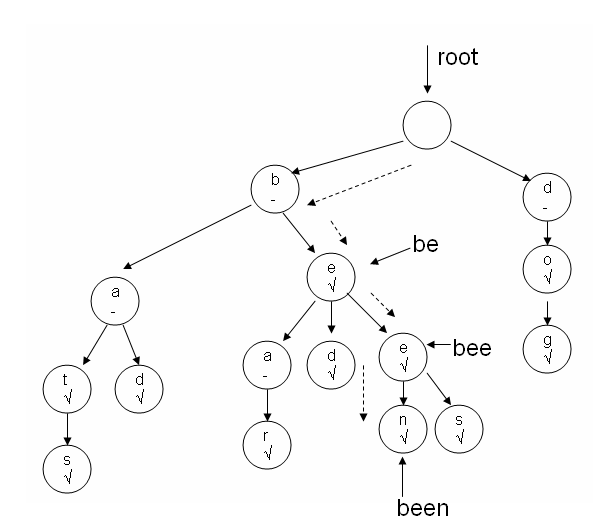 As characters are entered we descend the Trie
… and from the current node …
… we can descend to terminators and leaves to see all possible words based on current prefix
b, e, e -> bee, been, bees
CS314
Tries
18
Tries
Stores words and phrases.
other values possible, but typically Strings
The whole word or phrase is not actually stored in asingle node.
… rather the path in the tree represents the word.
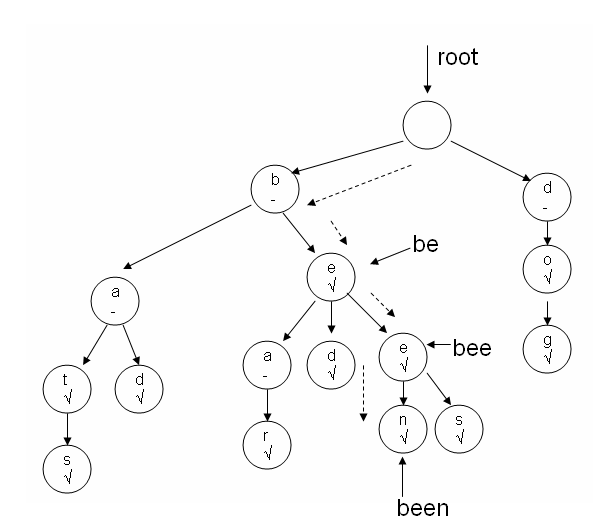 Implementing a Trie
public class Trie {

	private TNode root;
	private int size; // number of words
	private int numNodes;

	public Trie() {
		root = new TNode();
		numNodes = 1;
CS314
Tries
20
TNode Class
Basic implementation uses a LinkedList of TNode objects for children
Other options?
ArrayList?
Something more exotic?
private static class TNode {
	private boolean word;
	private char ch;
	private LinkedList<TNode> children;
CS314
Tries
21
Basic Operations
Adding a word to the Trie
Getting all words with given prefix
Demo in IDE
CS314
Tries
22
Compressed Tries
Some words, especially long ones, lead to a chain of nodes with single child, followed by single child:
b
s
e
i
u
a
r
l
l
d
o
y
y
e
l
l
t
o
c
k
p
Compressed Trie
Reduce number of nodes, by having nodes store Strings
A chain of single child followed by single child (followed by single child … ) is compressed to a single node with that String
Does not have to be a chain that terminates in a leaf node
Can be an internal chain of nodes
CS314
Tries
24
Original, Uncompressed
b
s
e
i
u
a
r
l
l
d
s
y
y
e
l
l
t
o
c
k
p
CS314
Tries
25
Compressed Version
ck
sy
ell
b
s
e
id
u
ar
ll
y
to
p
8 fewer nodes compared to uncompressed version
s – t – o – c - k
CS314
Tries
26
Data Structures
Data structures we have studied
arrays, array based lists, linked lists, maps, sets, stacks, queues, trees, binary search trees, graphs, hash tables, red-black trees, priority queues, heaps, tries
Most program languages have some built in data structures, native or library
Must be familiar with performance of data structures
best learned by implementing them yourself
CS314
Heaps
27
Data Structures
We have not covered every data structure
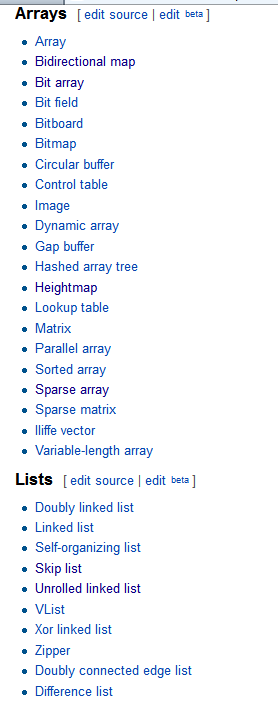 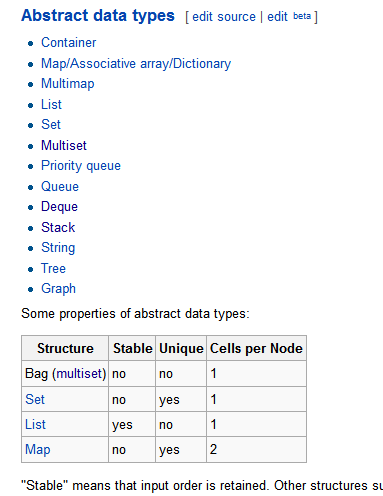 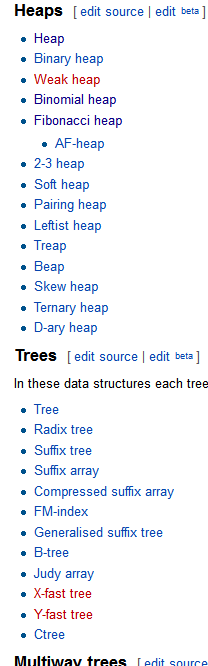 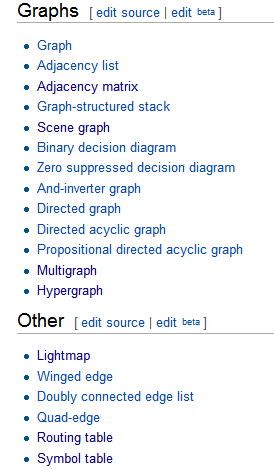 Heaps
http://en.wikipedia.org/wiki/List_of_data_structures
Data Structures
deque, b-trees, quad-trees, binary space partition trees, skip list, sparse list, sparse matrix, union-find data structure, Bloom filters, AVL trees, 2-3-4 trees, and more!
Must be able to learn new and apply new data structures
CS314
Heaps
29